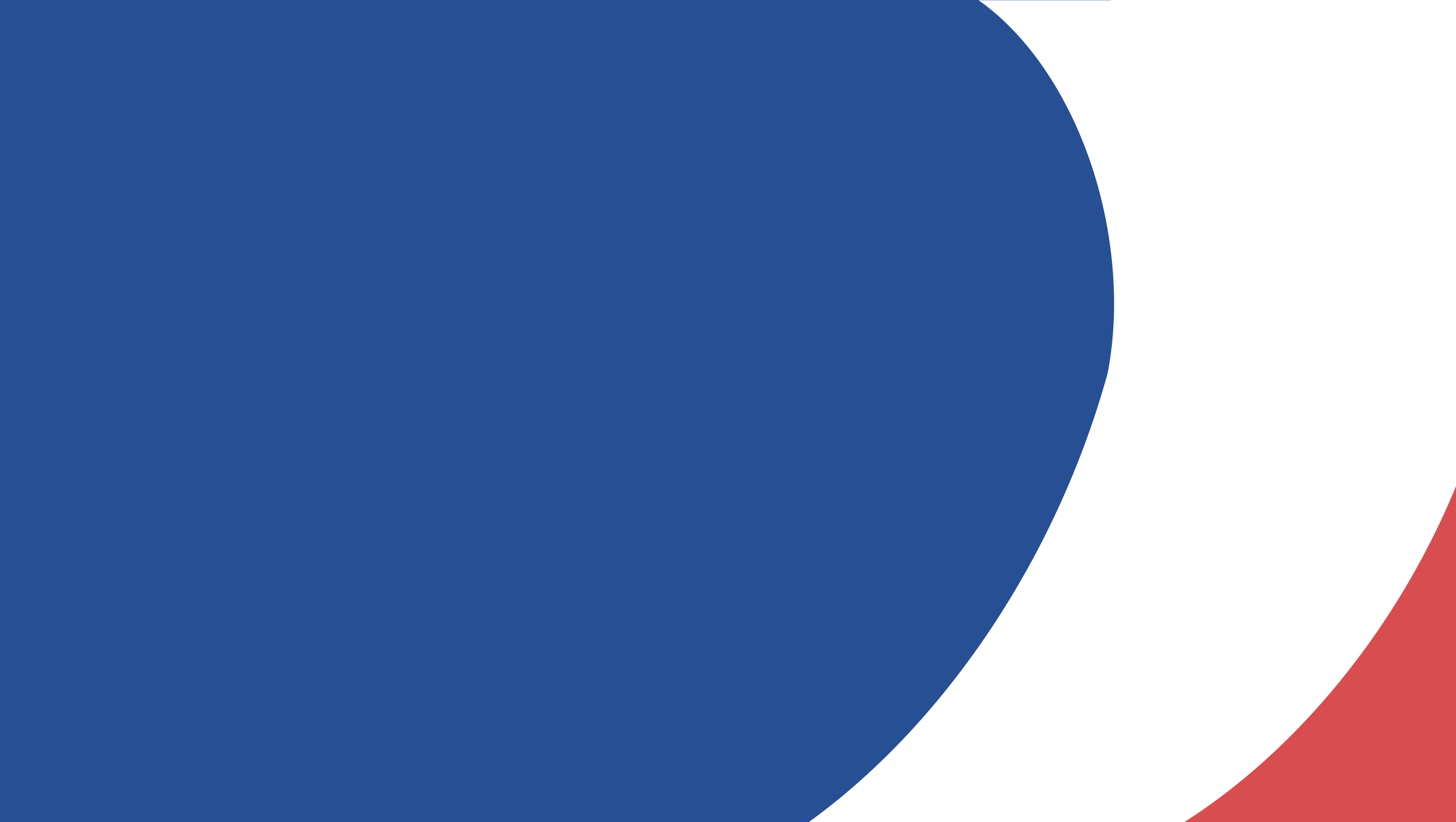 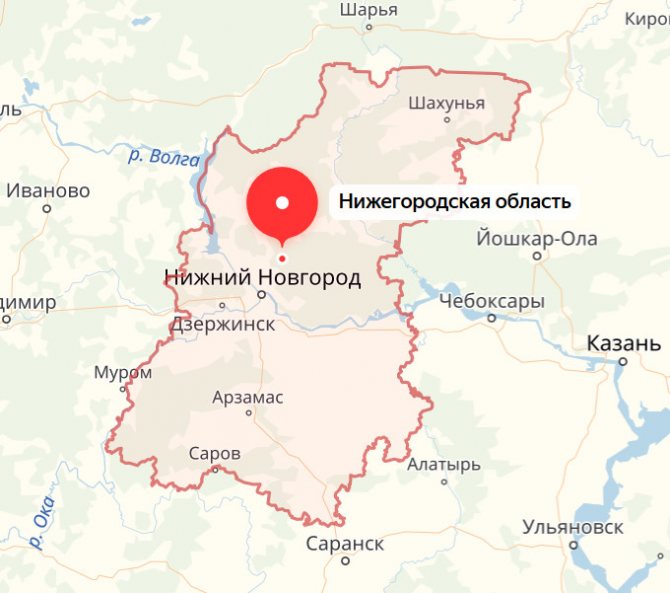 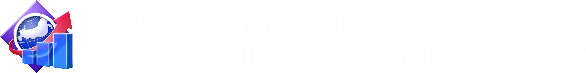 НАЗВАНИЕ РЕГИОНА, СТОЛИЦА
Площадь территории  
Численность населения
Среднедушевой доход
Структура экономики и основные макроэкономические показатели: ВРП и вклад региона в ВВП страны. Ключевые отрасли (5 основных) и их производственные показатели.
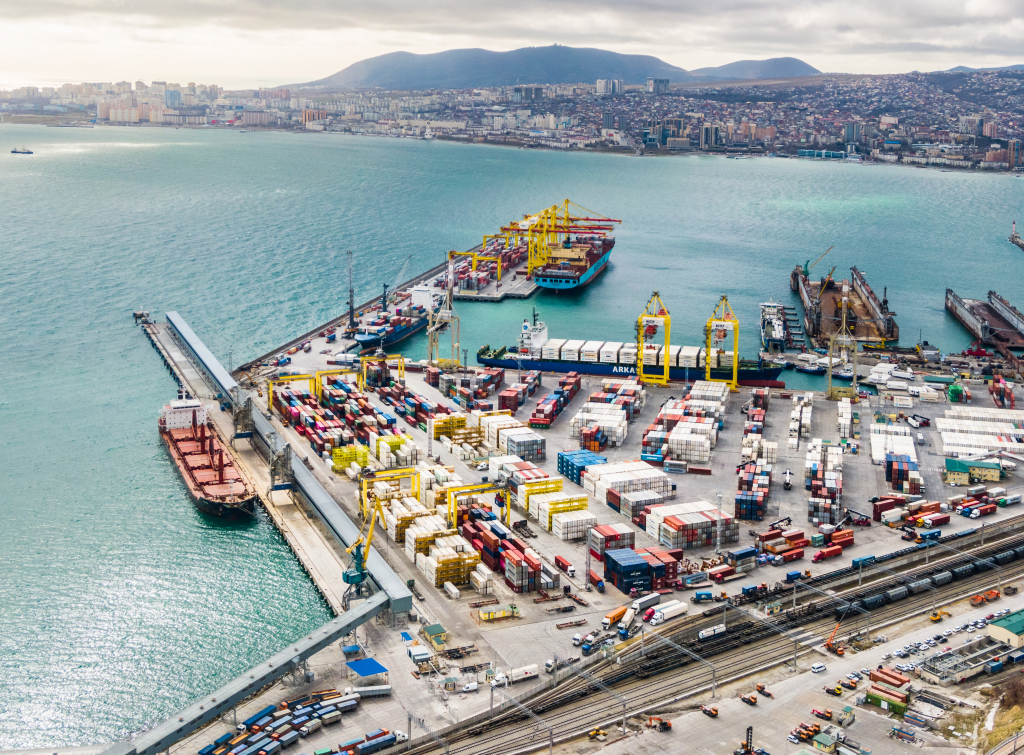 Инвестпривлекательность региона. Объём инвестиций в основной капитал, объём прямых иностранных инвестиций, место в нацрейтинге АСИ (в случае, если данные показатели являются преимуществом).
Особенности географического расположения и логистики, если таковые являются преимуществом: крупные транспортные хабы, наличие международных аэропортов и прямого авиасообщения с интересующими странами, наличие морпортов и речпортов с выходом к морю с указанием грузооборота, морских путей, ж/д магистралей, федеральных трасс либо близость к ним, для центральных и с/з регионов – расстояние и время до Москвы и Санкт-Петербурга.
Другие преимущества, на которые регион планирует опираться. Например, если регион заинтересован в развитии туризма – основные достопримечательности, природные парки, заповедники, график динамики развития туристической отрасли (в туристах). Если в развитии с/х – площадь земель сельхозназначения, например, или лидерство в производстве каких-либо сельхозкультур. Высокое место (входит в топ 10) в рейтинге субъектов РФ по индексу научно-технологического развития или иных рейтингах. Наличие научно-образовательных центров мирового уровня, R&D центров, технопарков, особых экономических зон и т.д.
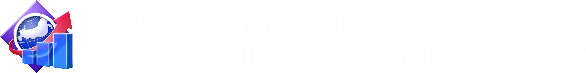 НАЗВАНИЕ РЕГИОНА, СТОЛИЦА
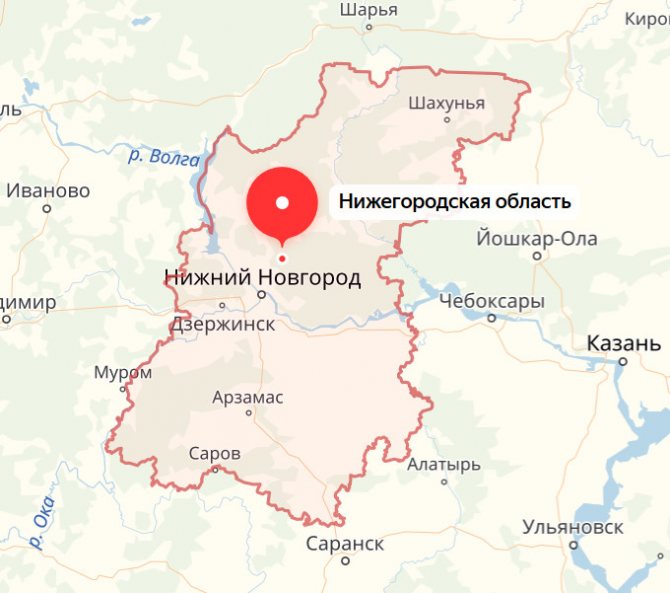 Продолжение предыдущего слайда
Текст, который не поместился на предыдущем слайде.
Фото должны соответствовать региону и быть разными на разных слайдах.
На предыдущем слайде можно использовать 1 фото – только карту региона (в нашем примере использовано 2).
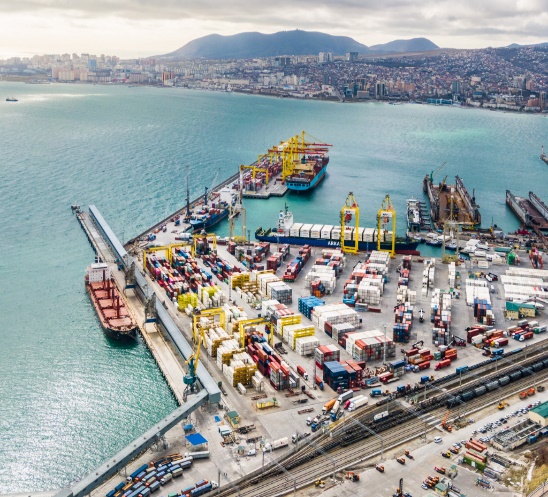 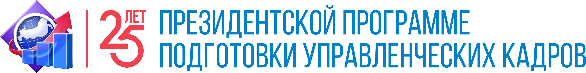 Направление сотрудничества (отрасль). Минимум 5 отраслей.

Предприятия, заинтересованные в сотрудничестве и приглашении иностранных менеджеров на стажировки – от 5 до 10 штук по каждому направлению (крупные, средние и/или небольшие предприятия – рассматриваем все сектора). 

Пример: 
Направление сотрудничества: «Металлургия».
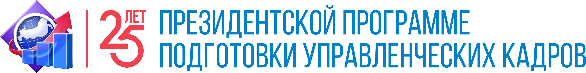 Пример: 
Направление сотрудничества: «Сельское хозяйство».